Forensic Science
I never guess. It is a shocking habit—destructive to the logical faculty. What seems strange to you is only so because you do not follow my train of thought or observe the small facts upon which large inferences may depend.  - Sherlock Holmes
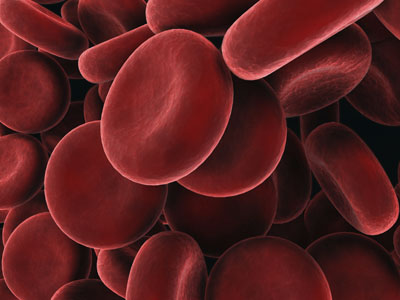 Blood
Blood Trivia…
How much blood is in your body?
What is blood made of?
Red Blood Cells
1 mL has 5-6 million red blood cells
Use hemoglobin to transport oxygen
What is blood made of?
White Blood Cells
Fight infection
What is blood made of?
Platelets
Helps blood to clot
What is blood made of?
Plasma
90% water
Fluid part of blood
Carries everything
What is blood made of?
Chemicals
Proteins, sugars, fats, salts, enzymes, gases
Blood Type – There are 4 ABO Blood Types
Blood Type
Mixing Blood
Blood types must be matched efore a transfusion can take place, or the blood can clump which can be fatal.
Mixing Blood
Mixing Blood
Type A cannot receive blood with B antigens
Type B cannot receive blood with A antigens
Type AB can receive any blood (universal receiver)
Type O cannot receive blood with ANY antigens
*It is still best to receive blood that matches your type
Rh Factor
The Rh Factor is another antigen that is either present or absent on red blood cells.
Rh Positive – have the antigen
Rh Negative – don’t have the antigen